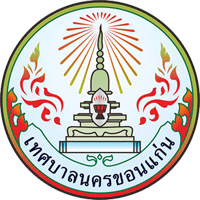 ตามเอกสารนำเสนอข้อ 3 แผนการใช้จ่ายรายได้จากเงินอุดหนุน (งบประมาณ) ตามร่าง พ.ร.บ.ประเภทเงินอุดหนุนเฉพาะกิจ  2) ค่าที่ดิน/สิ่งก่อสร้าง  มีจำนวน 5 โครงการ
เงินอุดหนุนเฉพาะกิจ2) ค่าที่ดิน/สิ่งก่อสร้าง
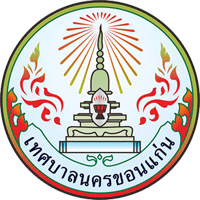 ผังบริเวณที่ดำเนินการ
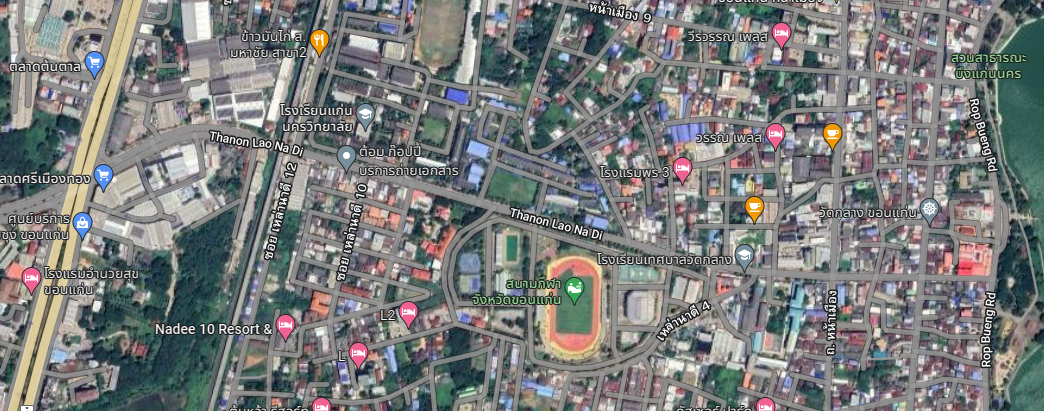 จุดเริ่มต้นโครงการ
จุดสิ้นสุดโครงการ
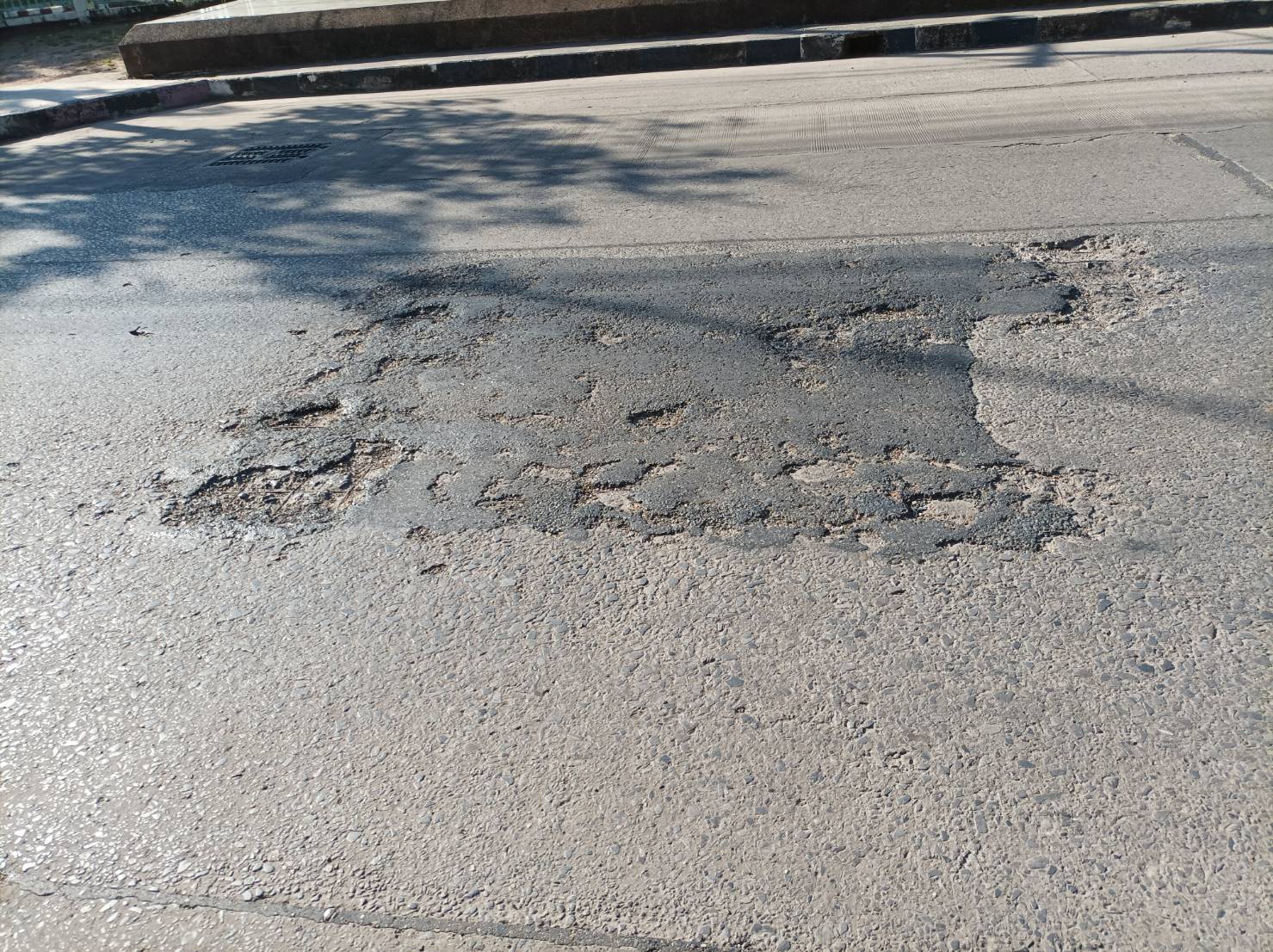 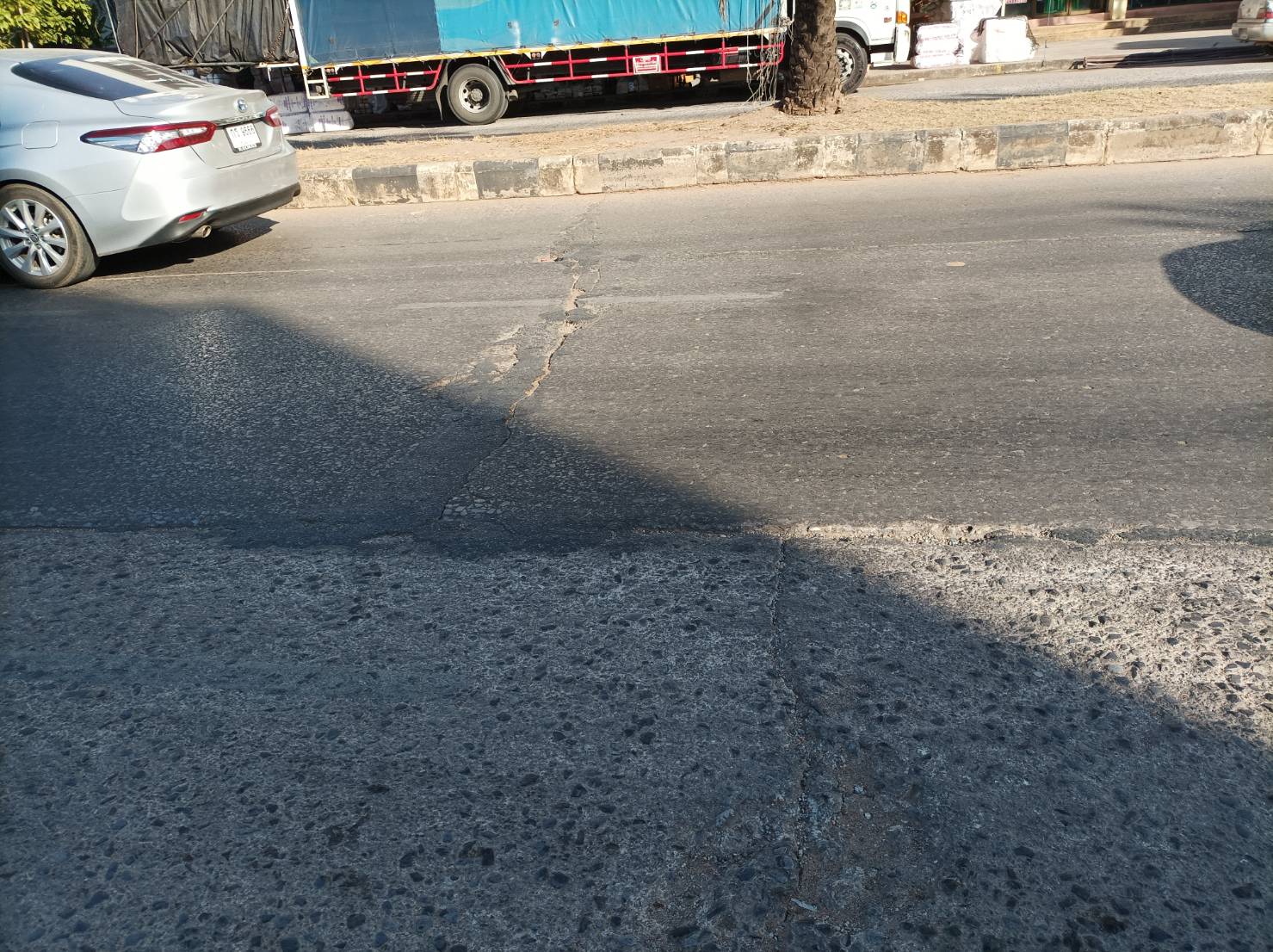 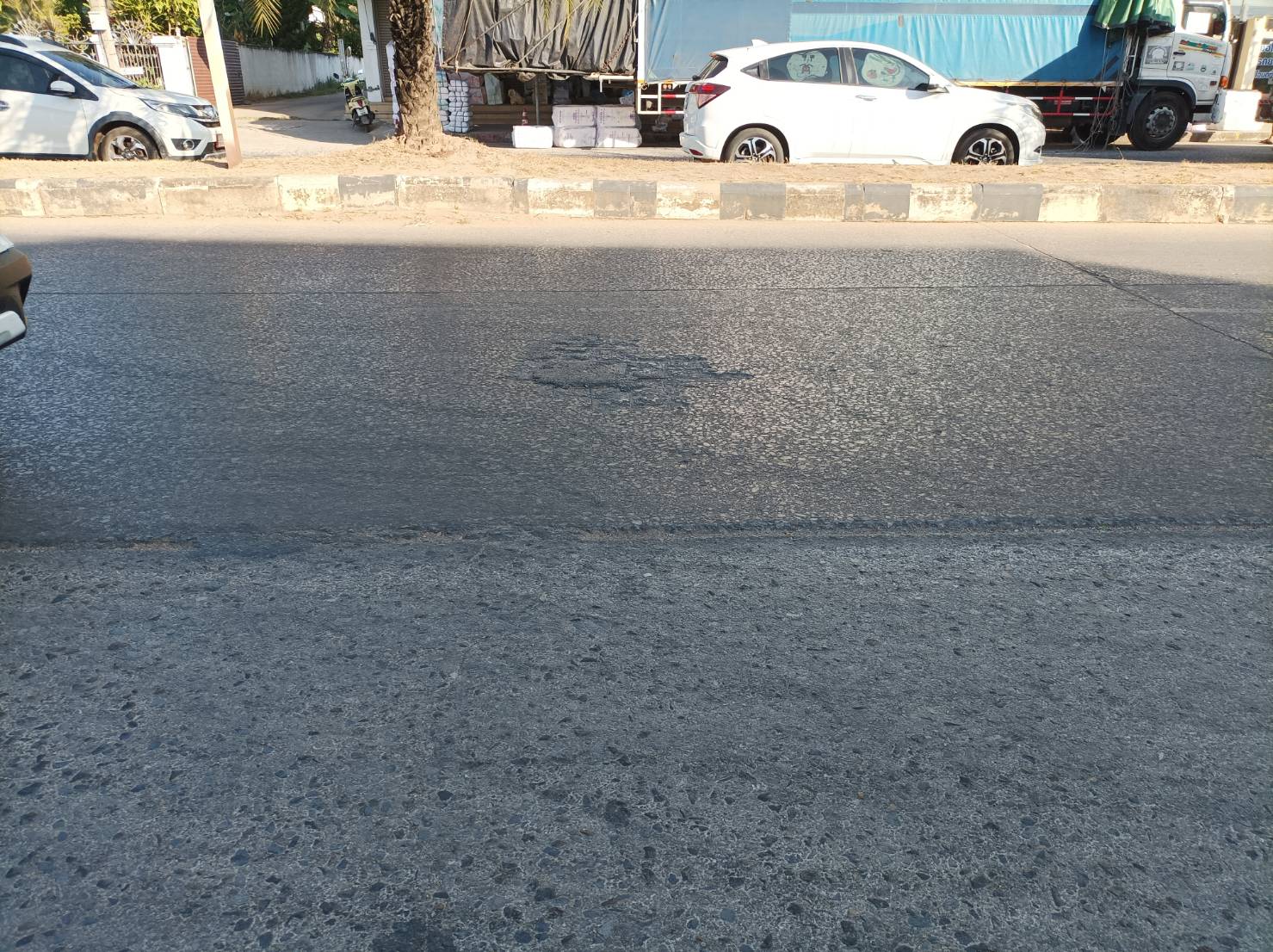 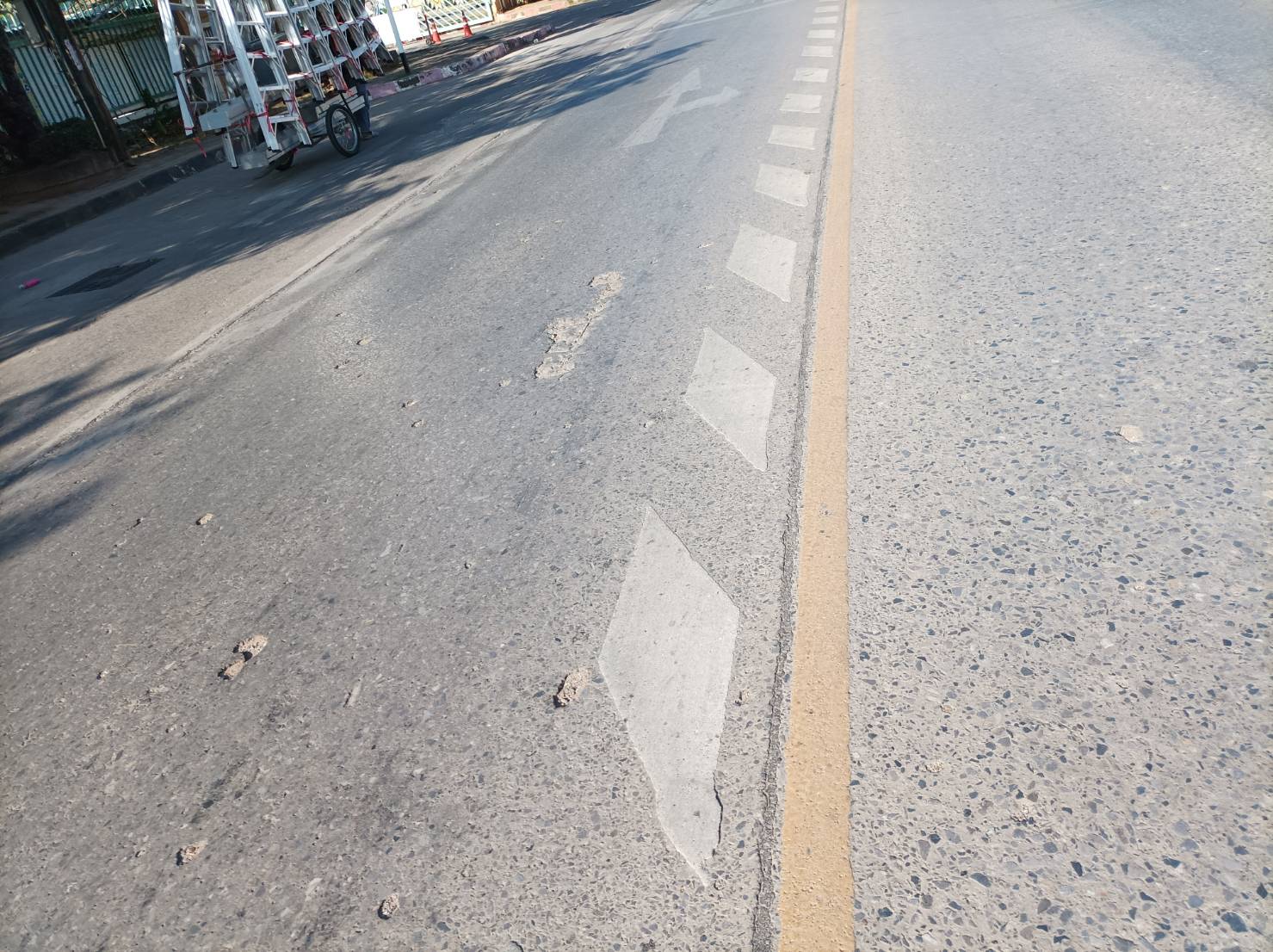 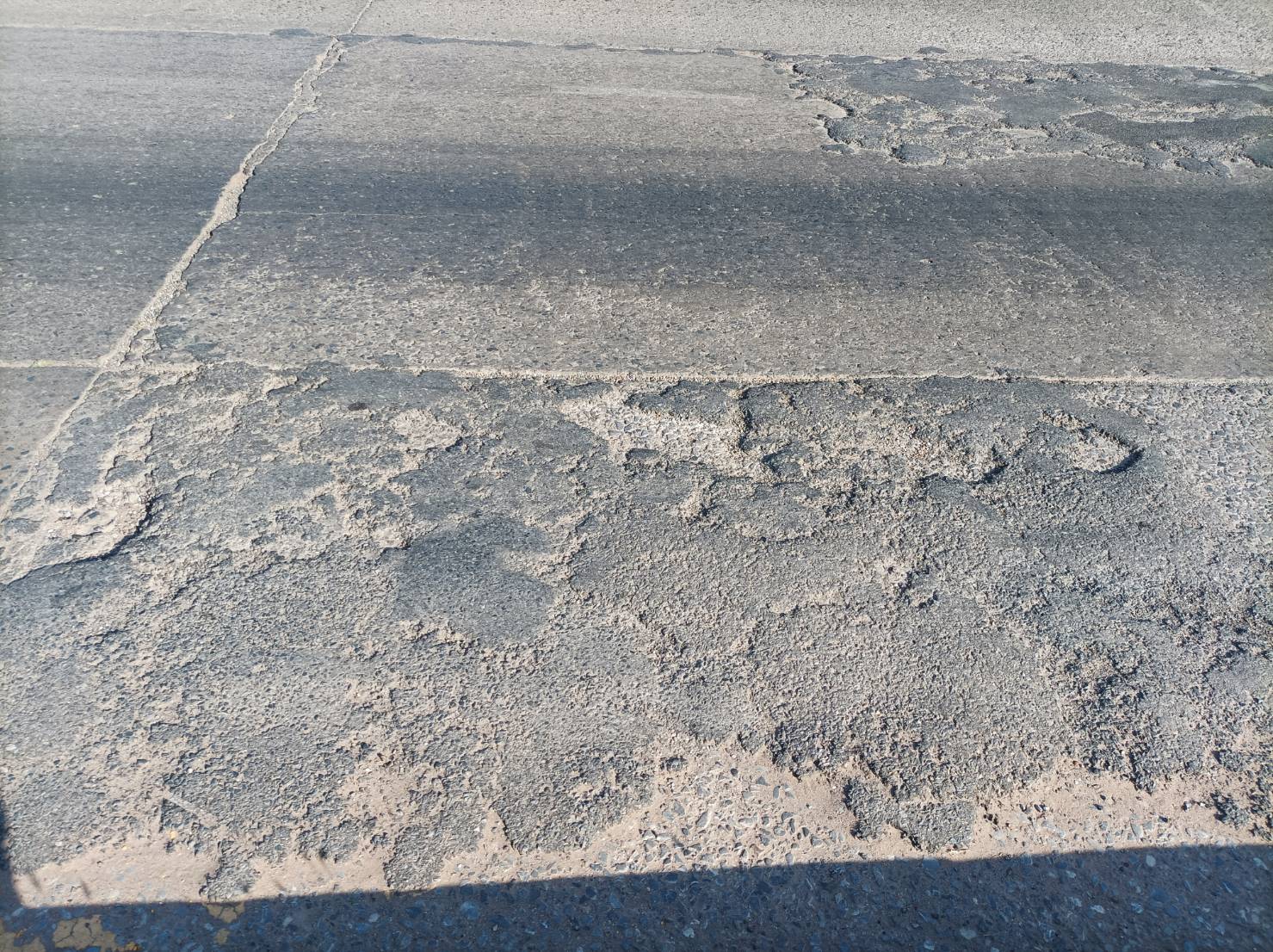 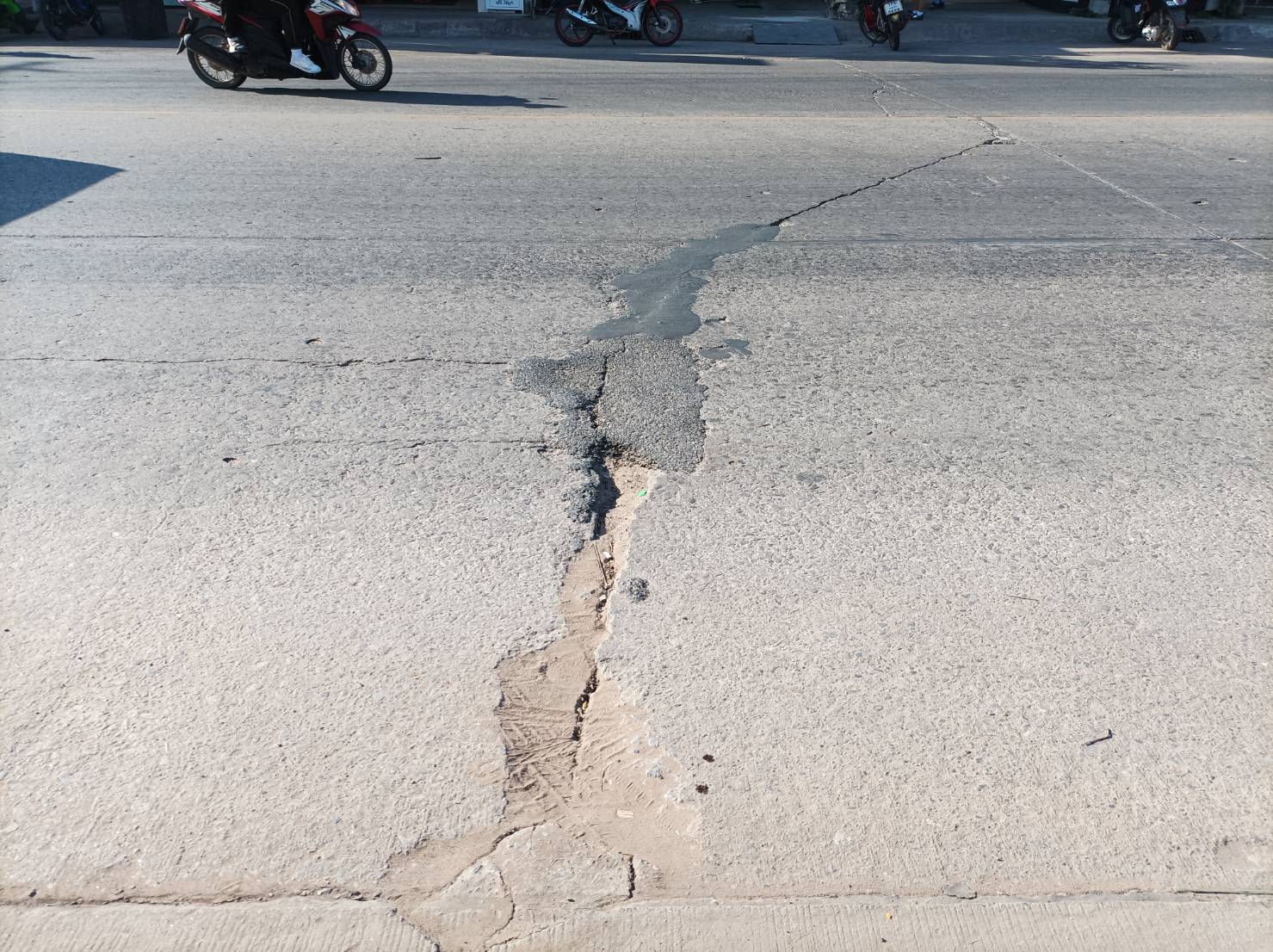 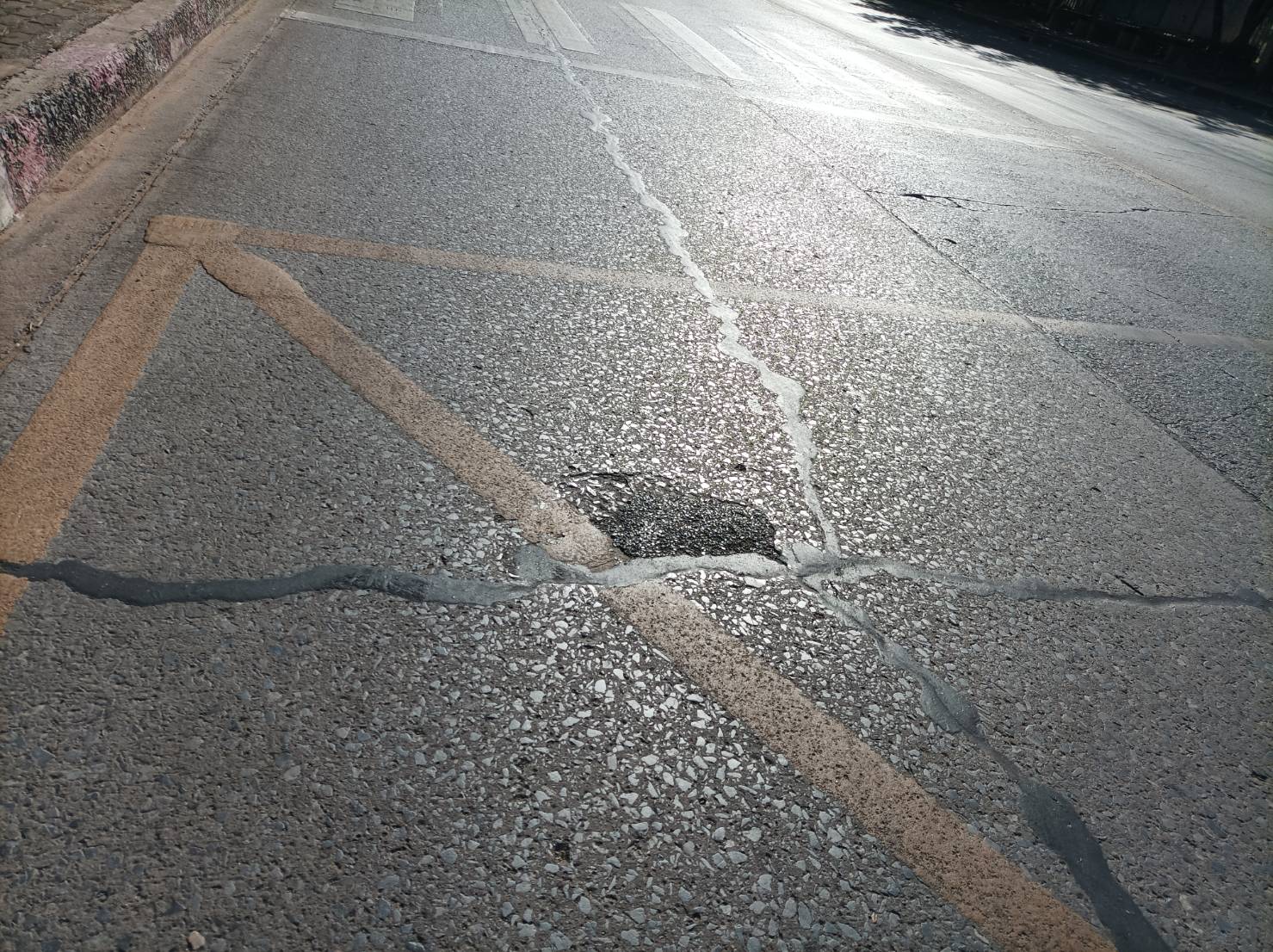 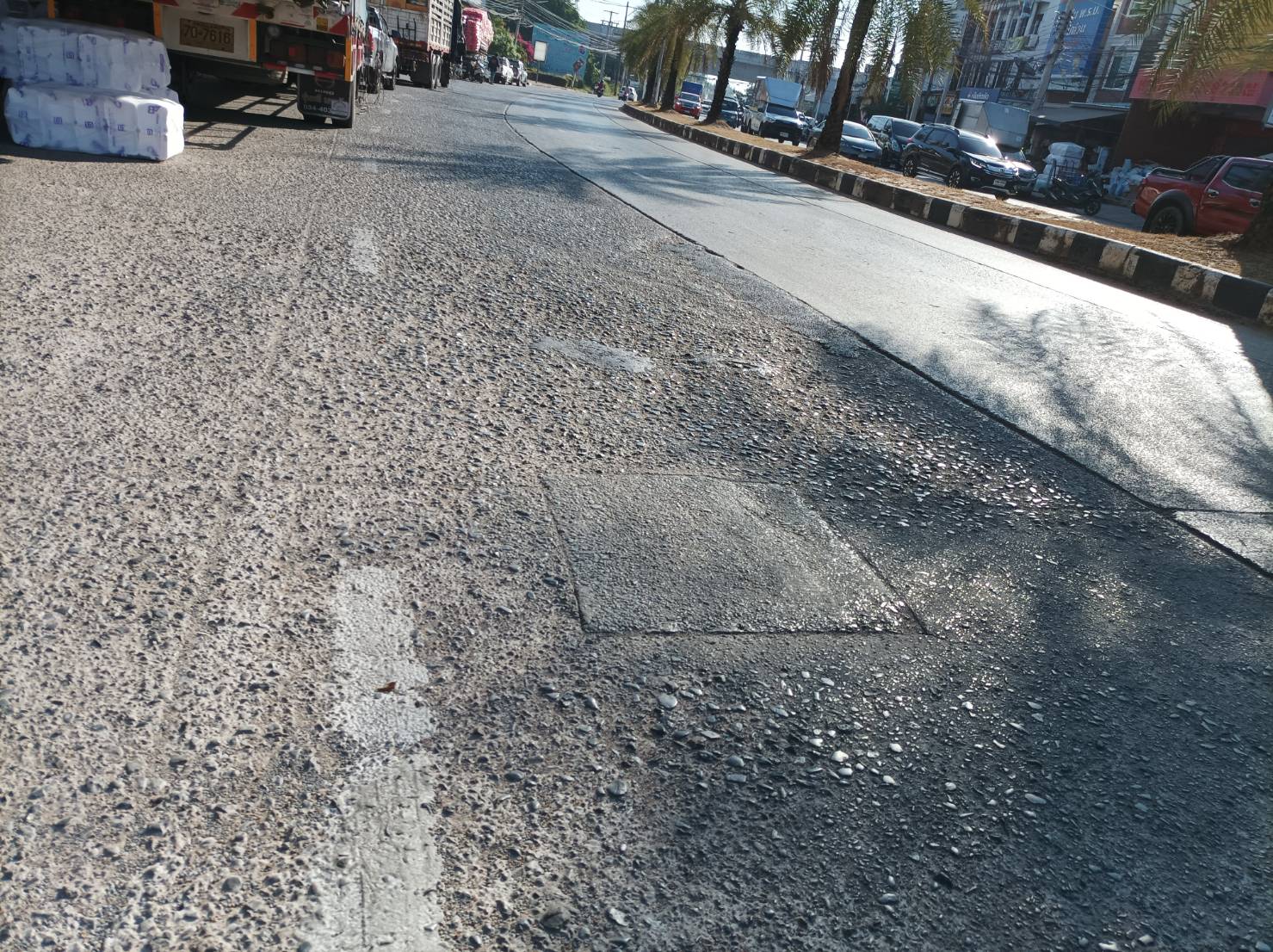 เงินอุดหนุนเฉพาะกิจ2) ค่าที่ดิน/สิ่งก่อสร้าง
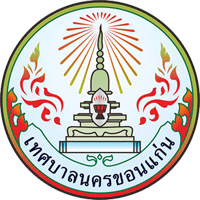 จุดสิ้นสุด
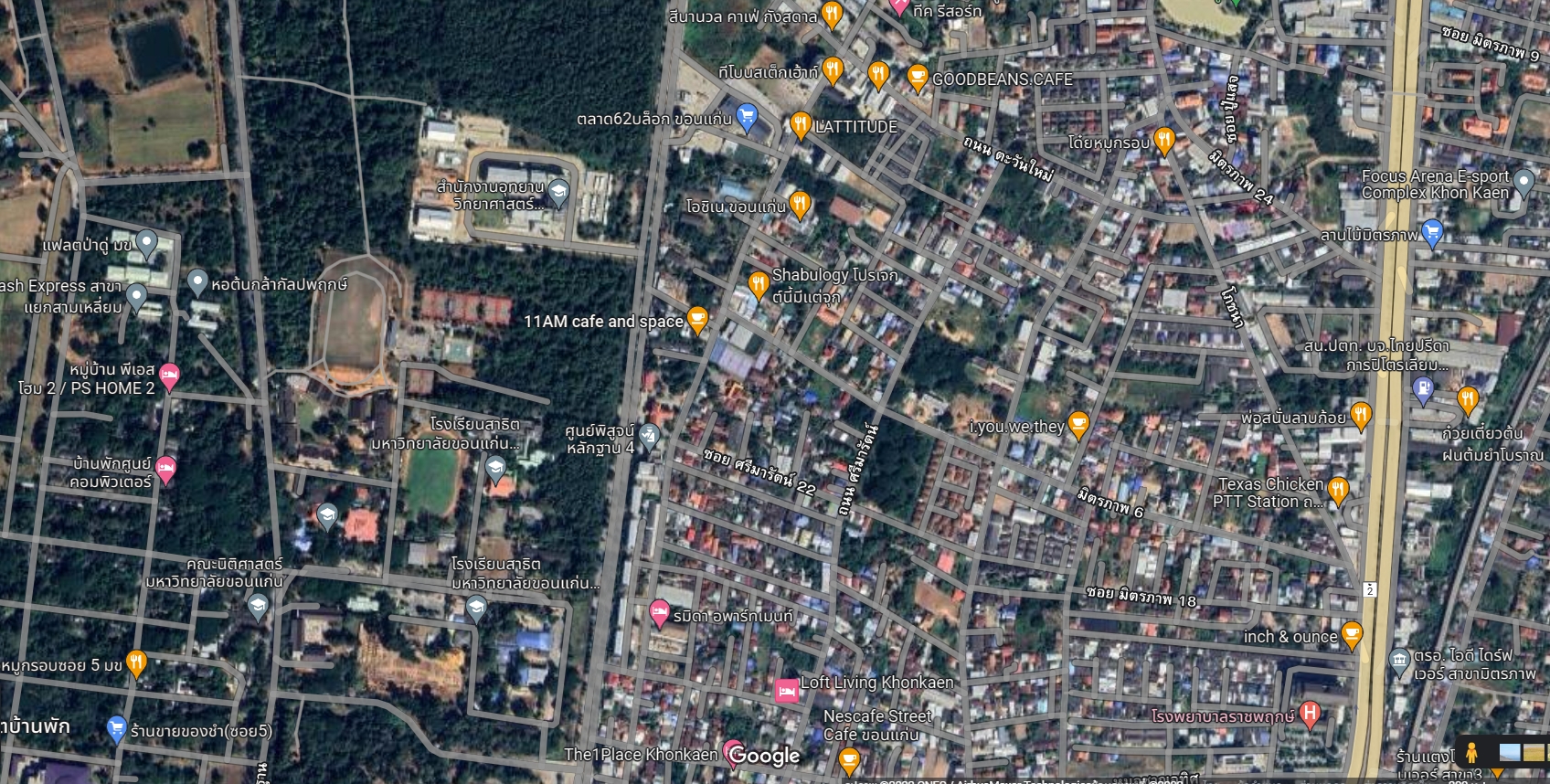 ถนนตะวันใหม่
ถนนหน้าแฟลตตำรวจ
ซอยศรีมารัตน์ 12
จุดเริ่มต้น
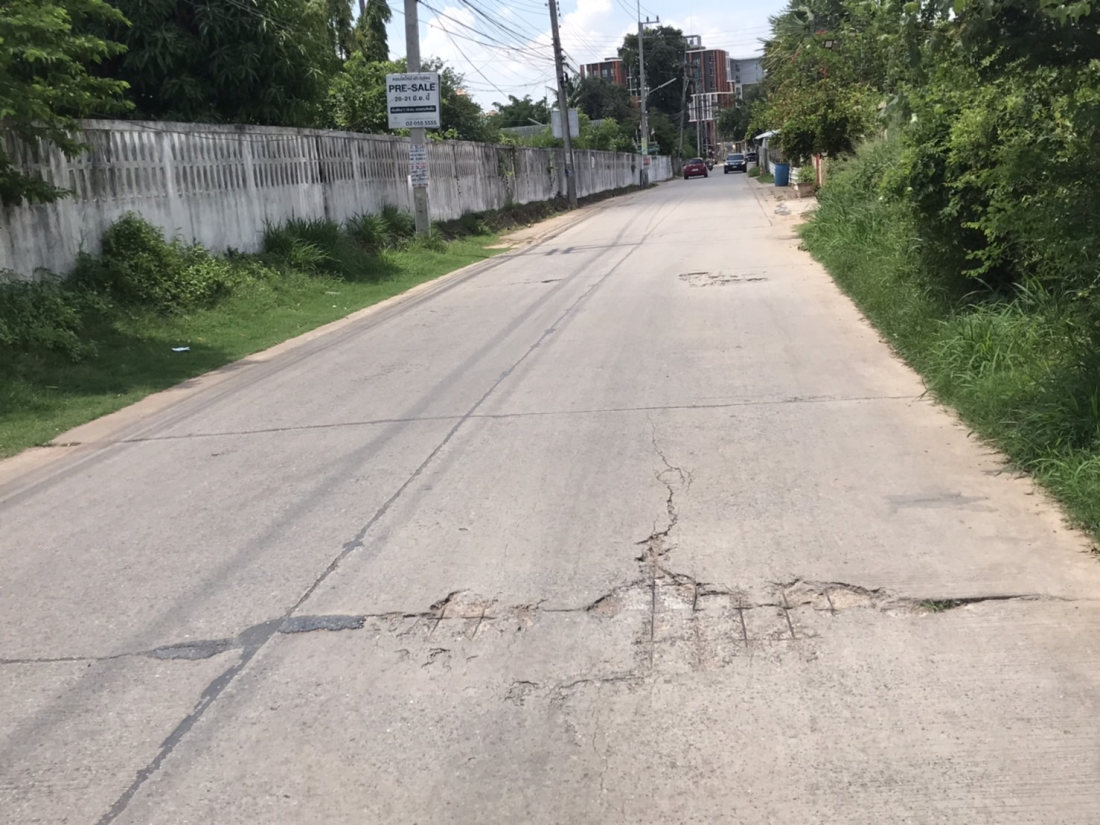 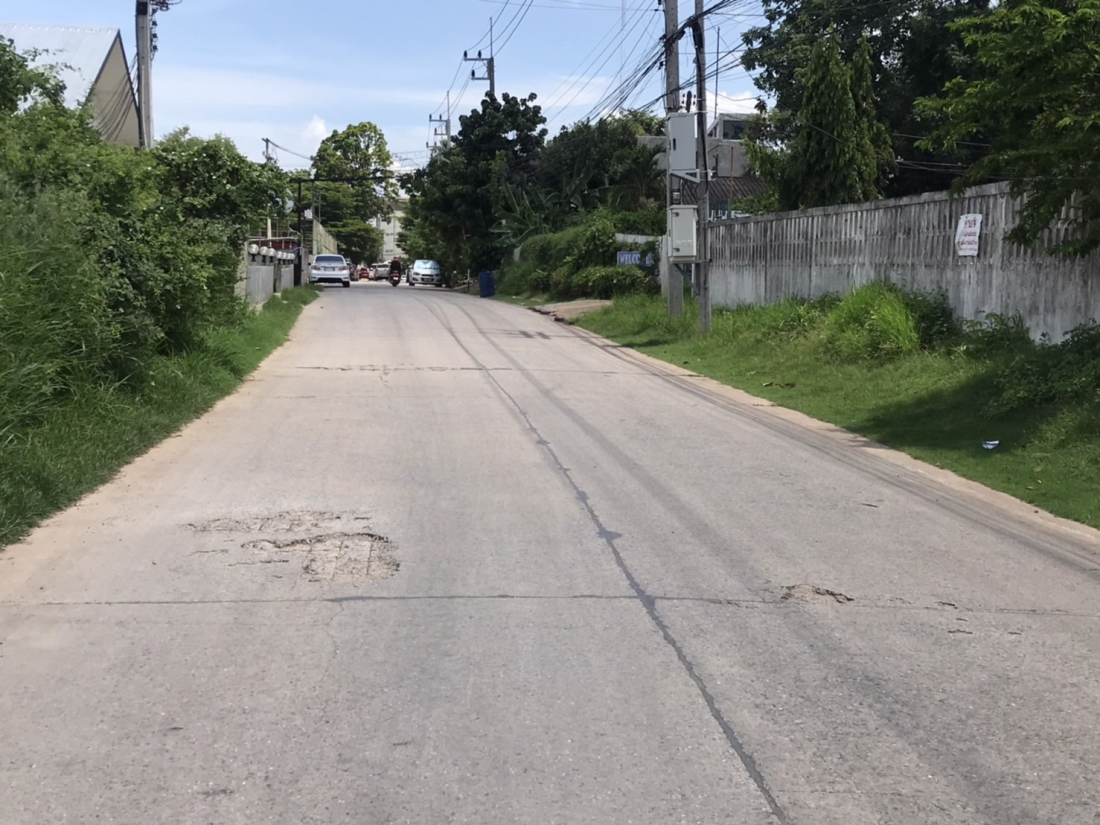 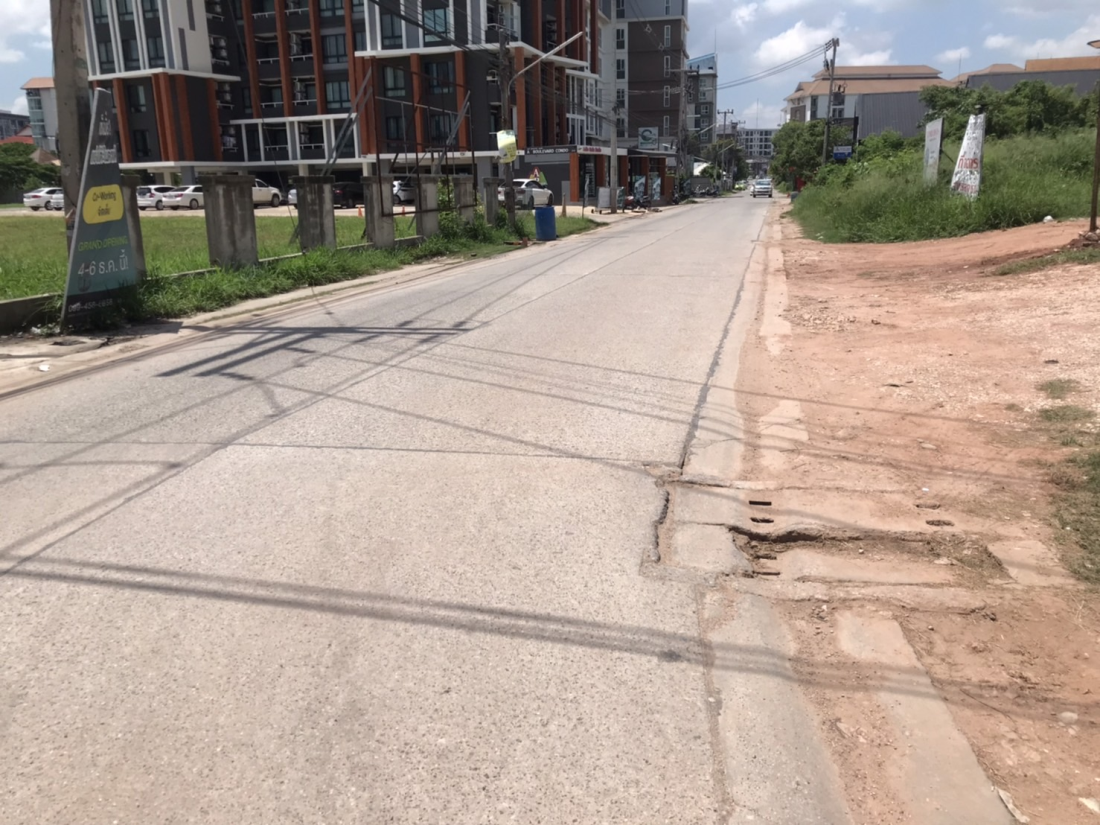 เงินอุดหนุนเฉพาะกิจ2) ค่าที่ดิน/สิ่งก่อสร้าง
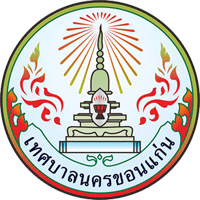 N
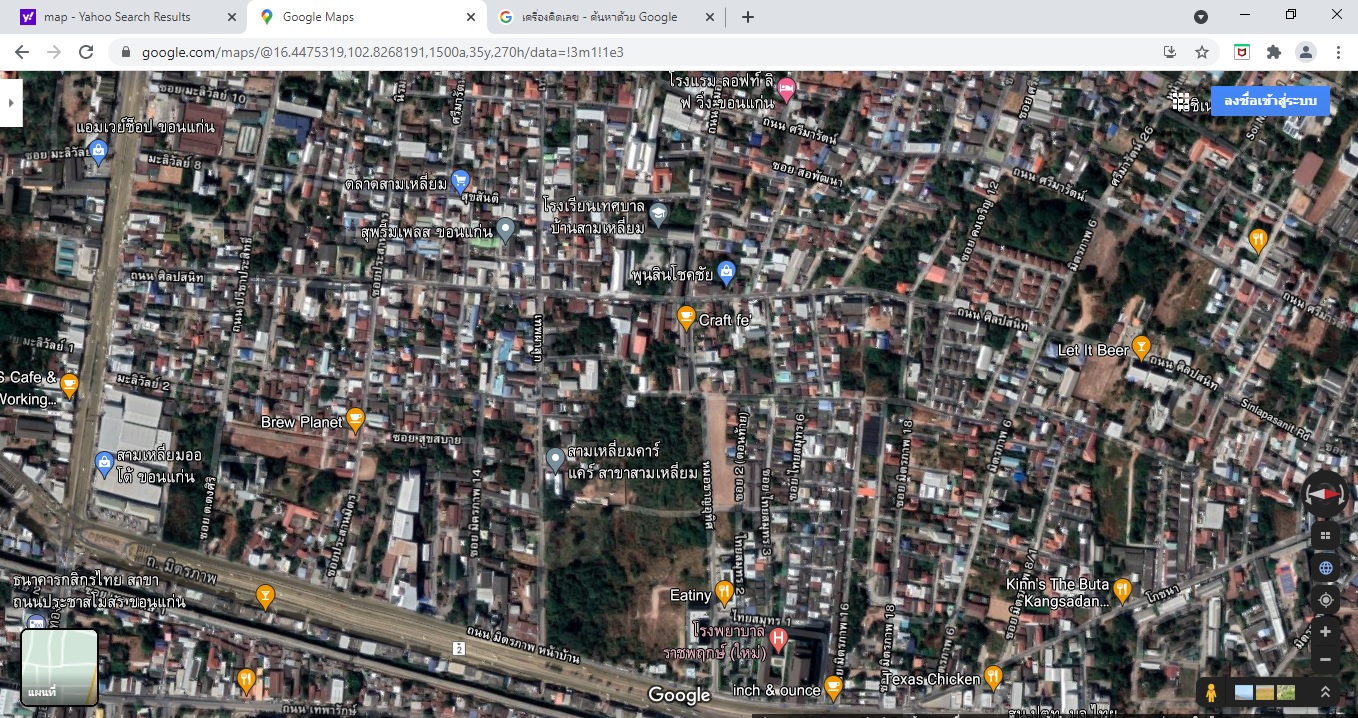 จุดเริ่มต้น
จุดสิ้นสุด
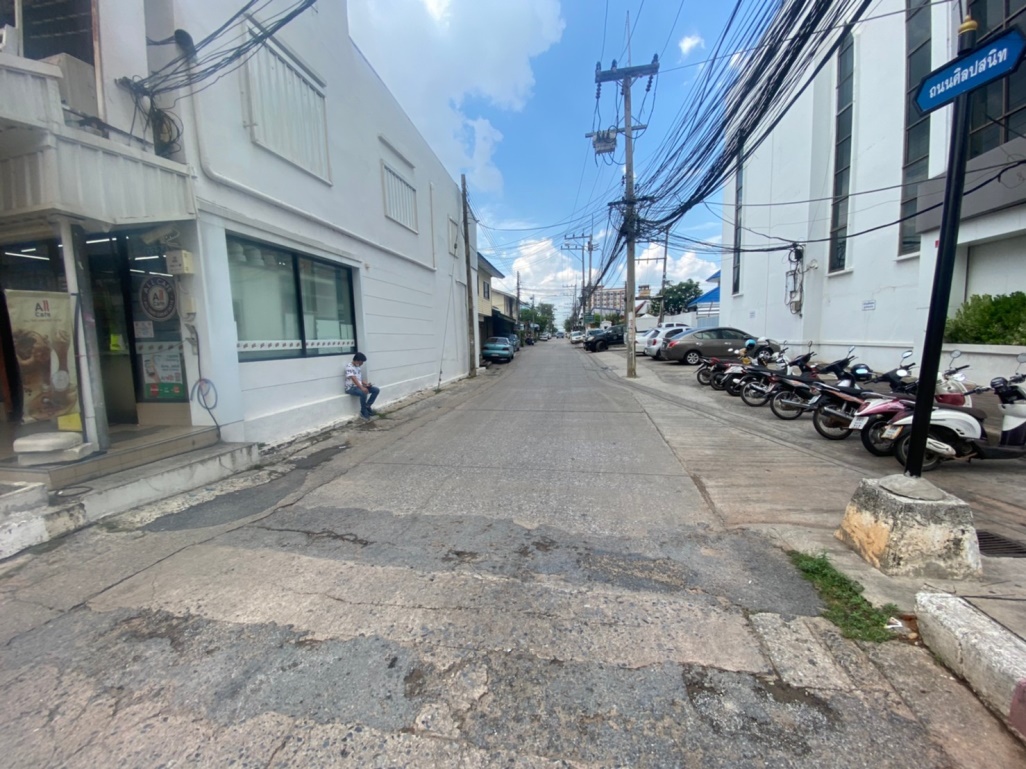 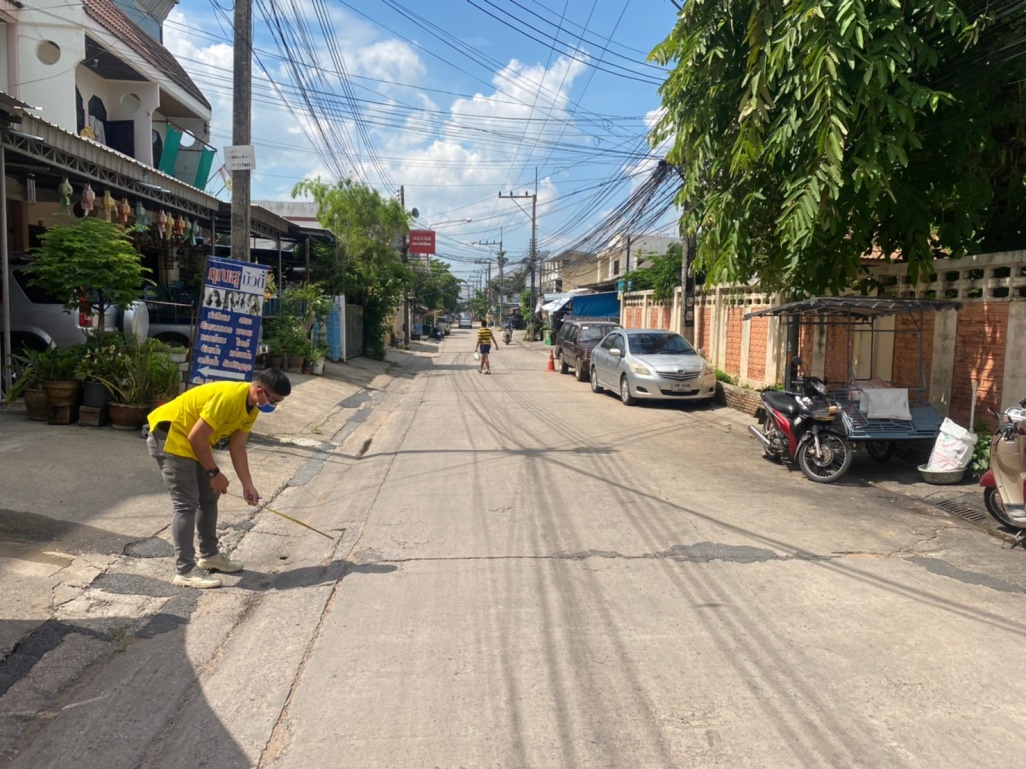 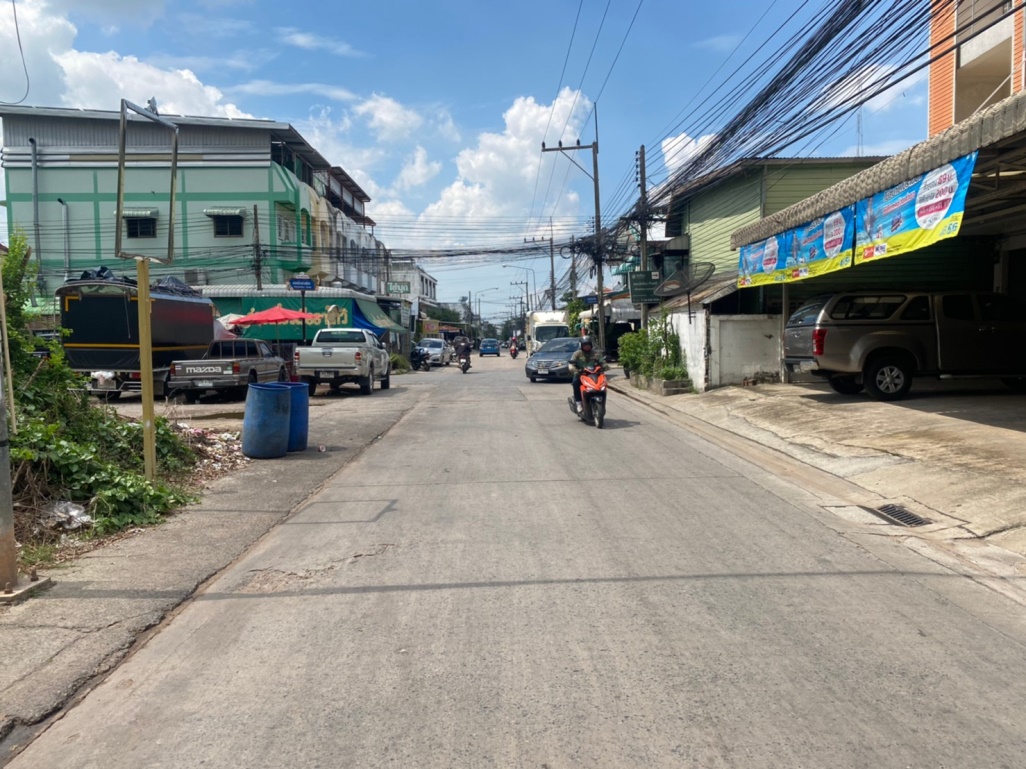 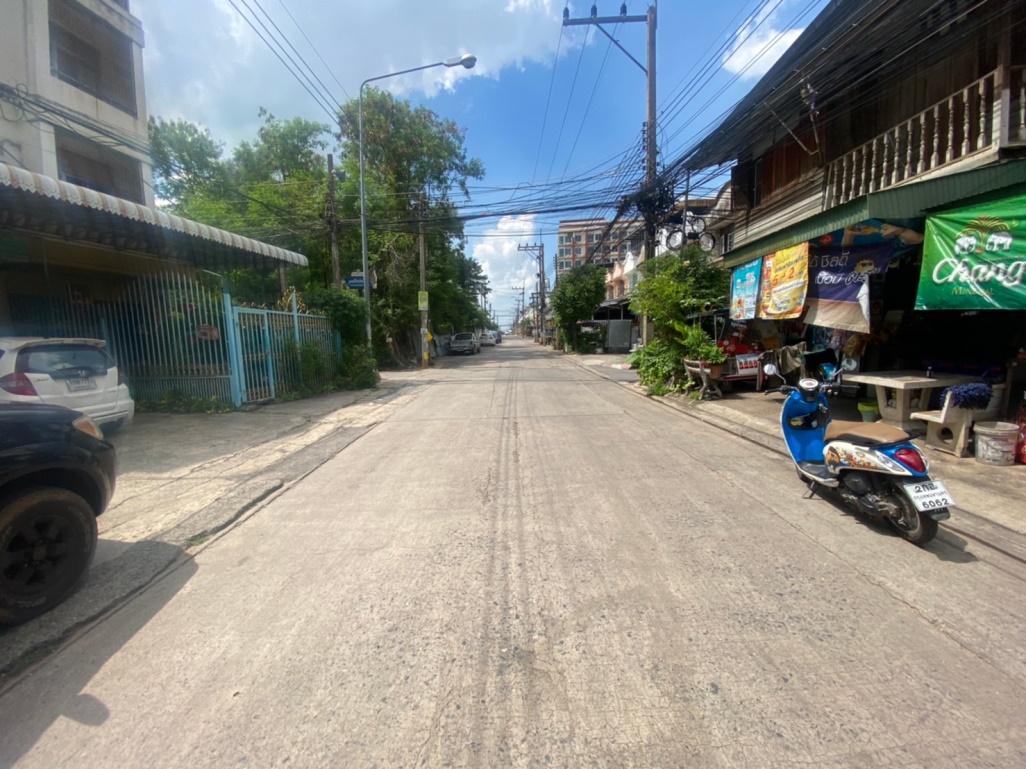 เงินอุดหนุนเฉพาะกิจ2) ค่าที่ดิน/สิ่งก่อสร้าง
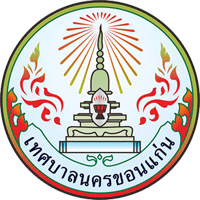 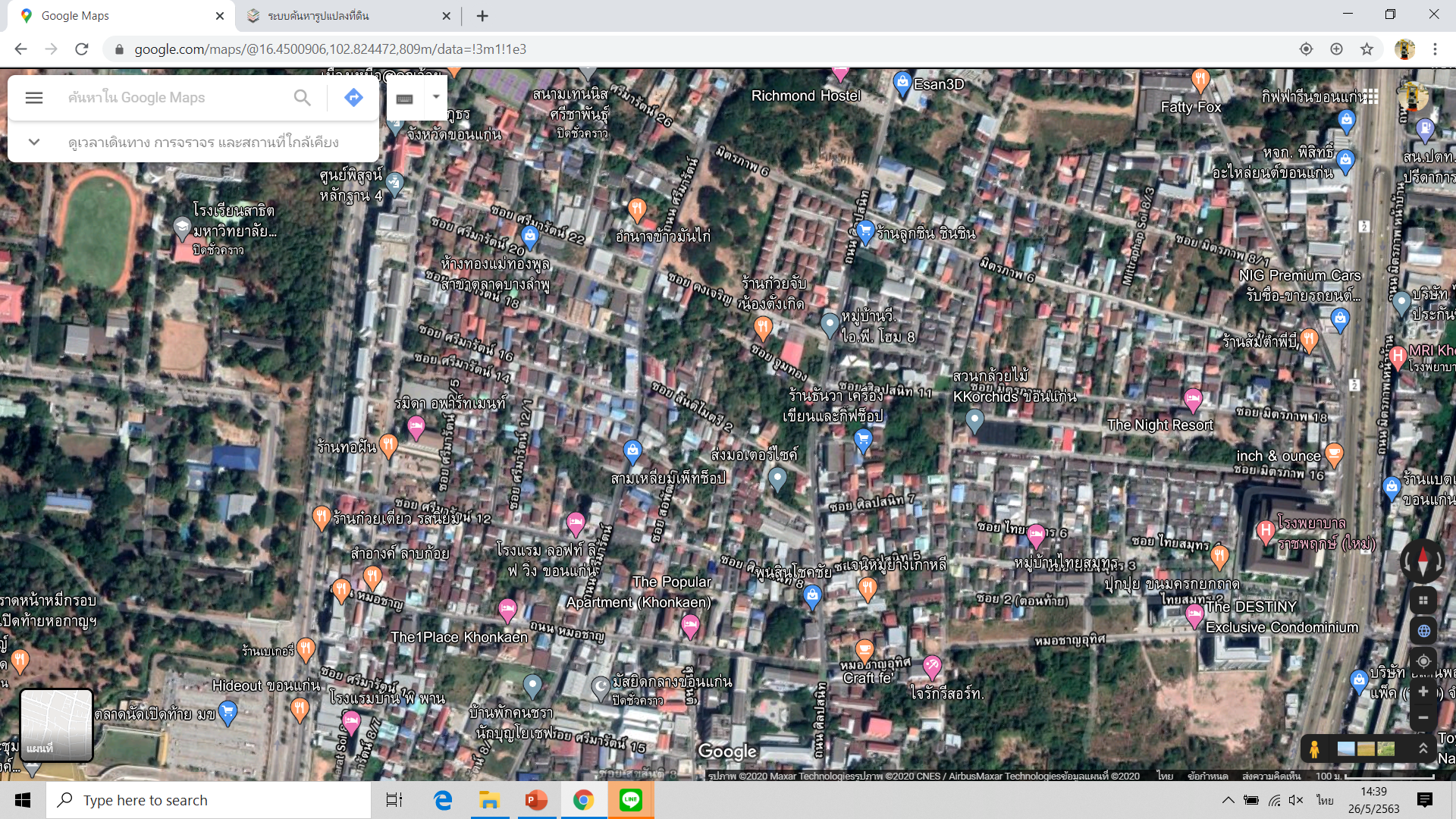 จุดสิ้นสุด
จุดเริ่มต้น
ถนนกัลย์ปพฤกษ์
ถนนศรีมารัตน์
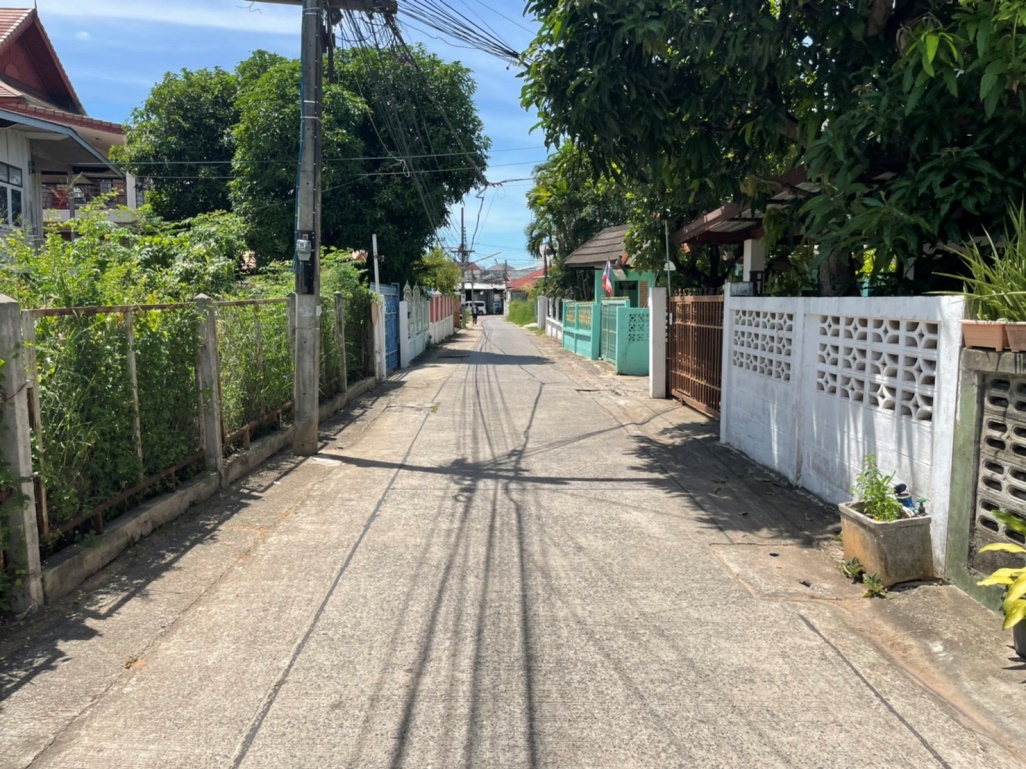 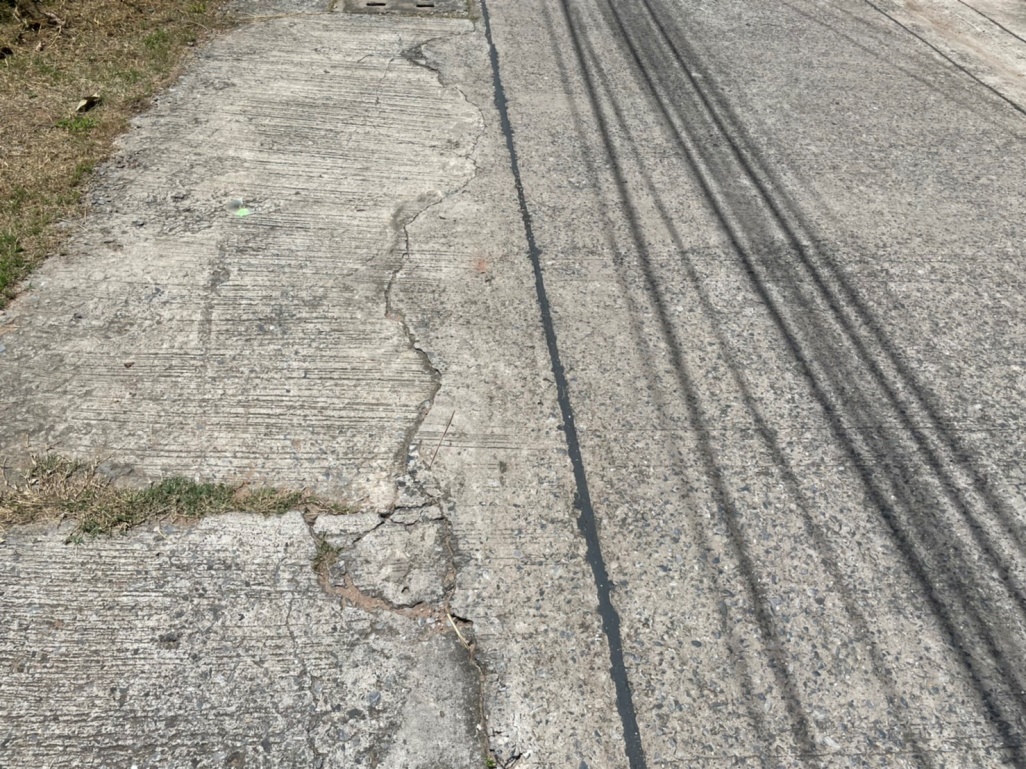 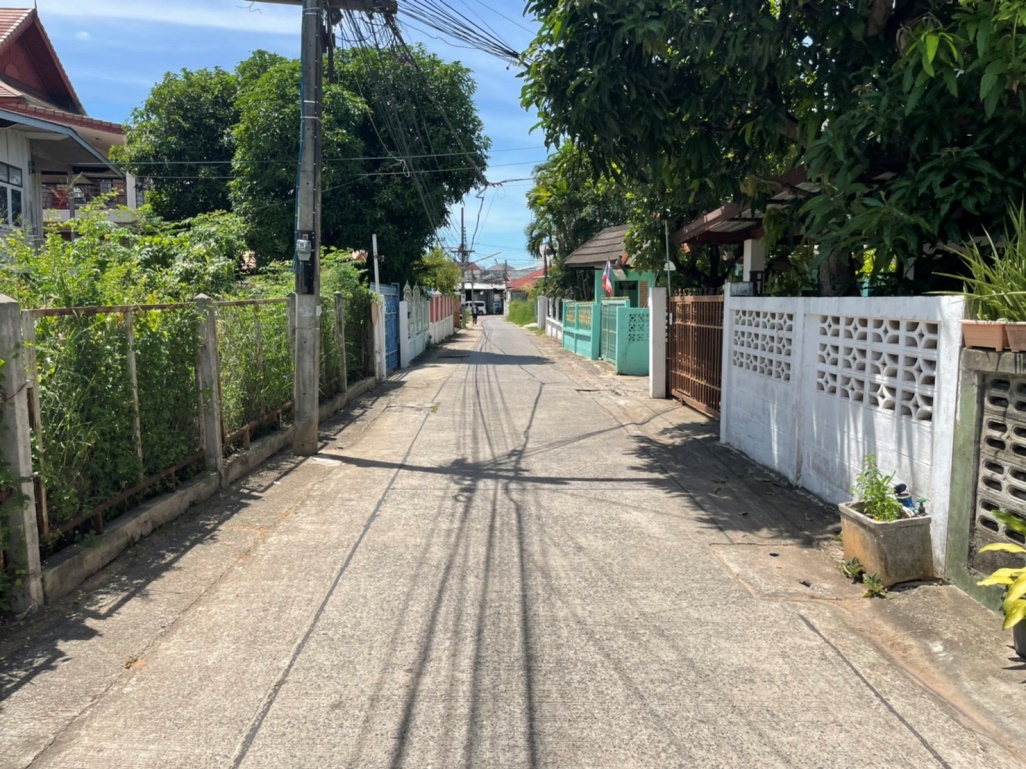 เงินอุดหนุนเฉพาะกิจ2) ค่าที่ดิน/สิ่งก่อสร้าง
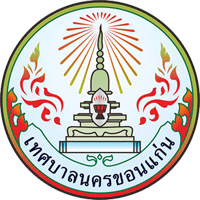 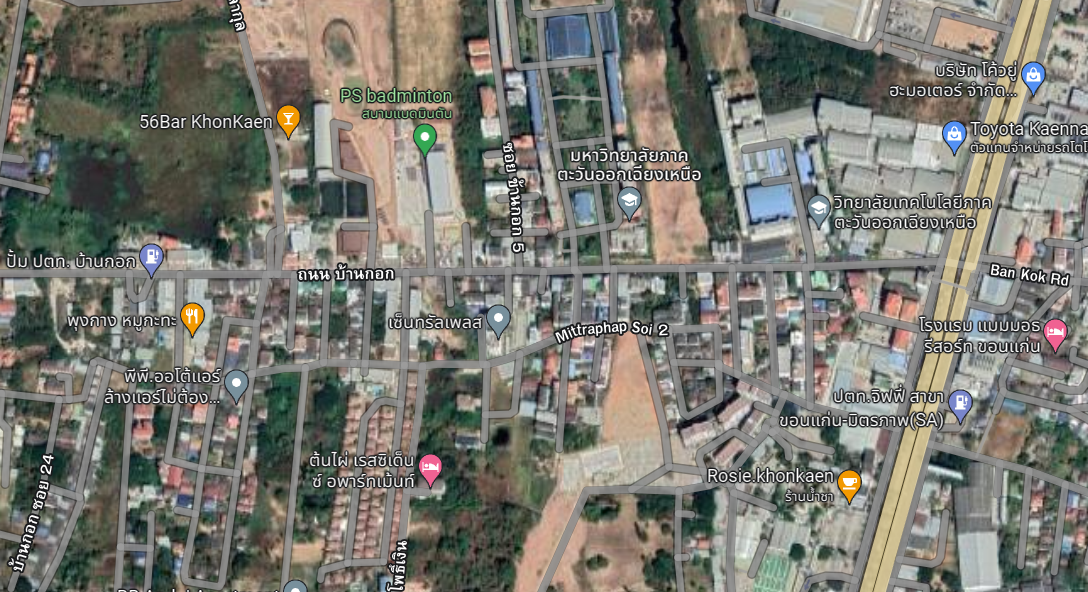 จุดเริ่มต้น
จุดสิ้นสุด
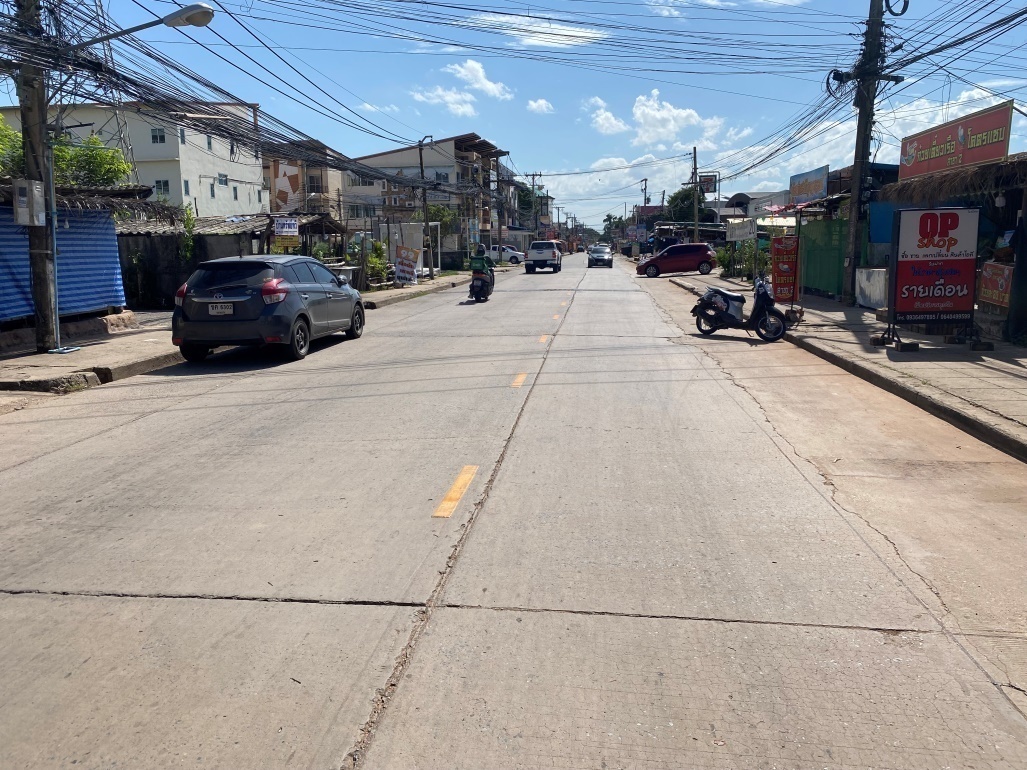 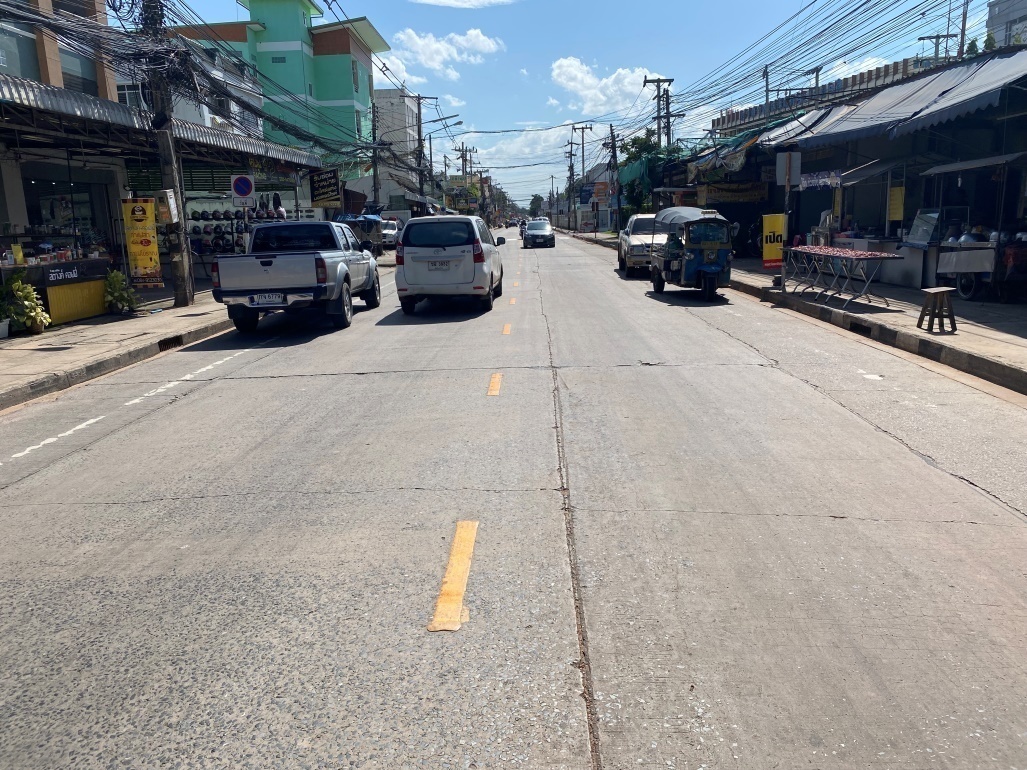 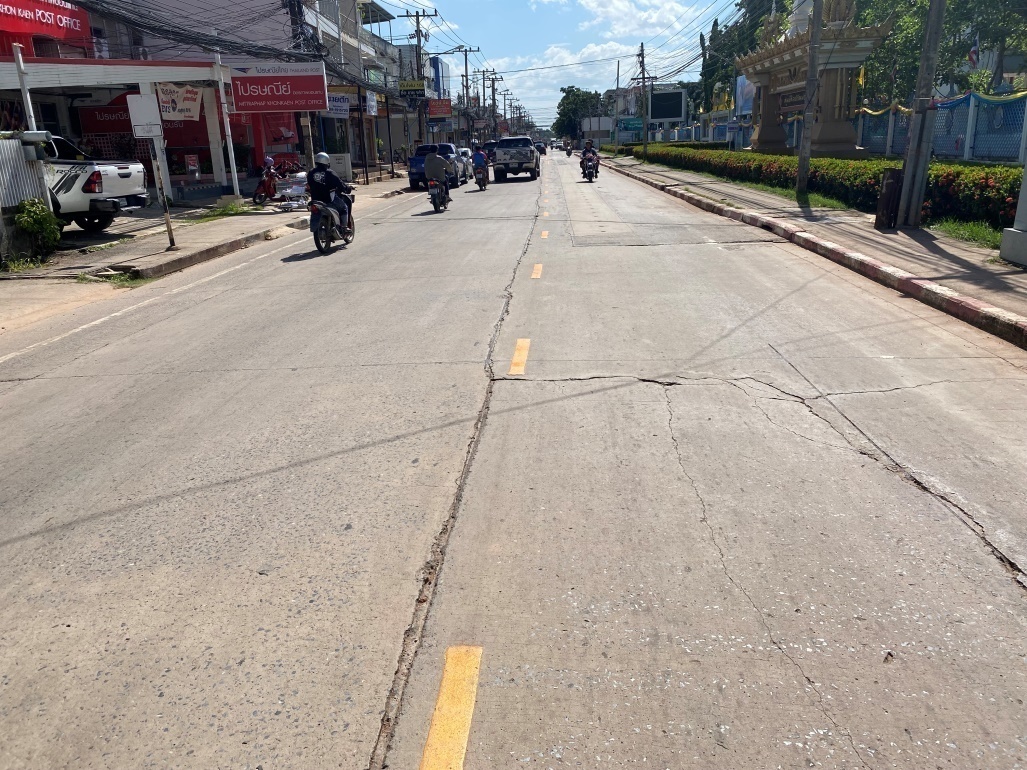 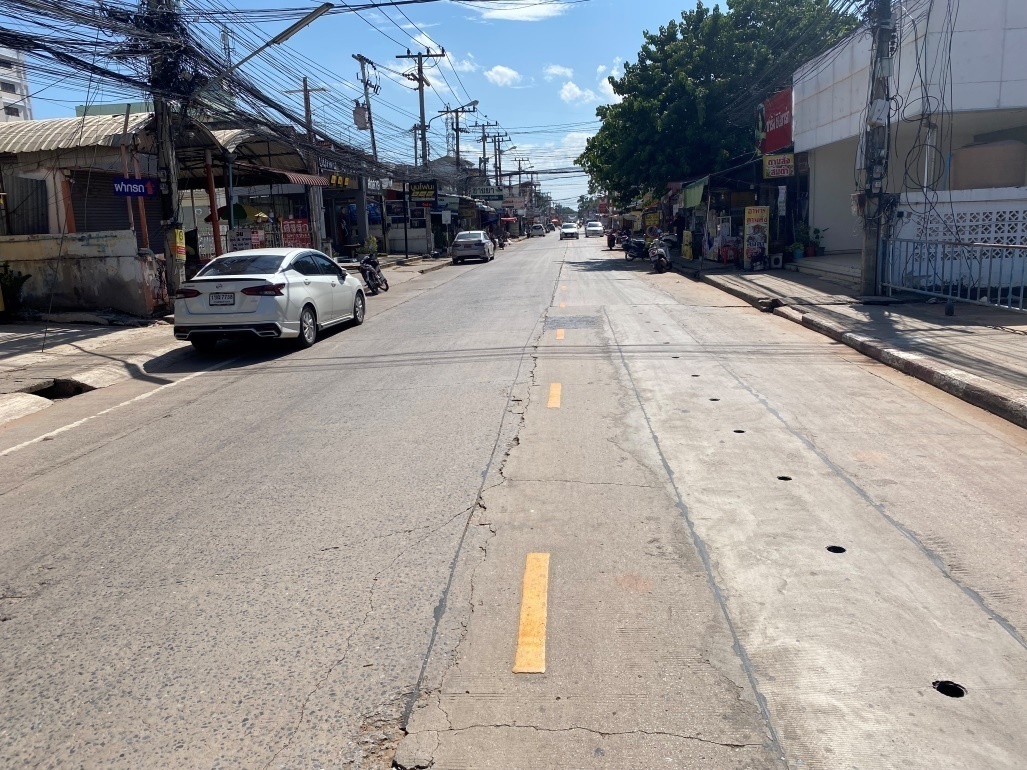